Standards for Soil QualityBSI EH4
Mike Smith
Land Forum 25 June 2014
B/526/03 – Site investigation & ground testing
 					(shadows CEN TC 341)
B/526/0/04   ---- Revision of BS 5930

EH2 Air quality
EH3 Water quality
EH5 Sludge characterisation
CEN
CEN TC345
ISO TC190
Soil quality
BS I  H/-4
Environmental testing
EH/4
EH/4/4
BS 8485
BS EH4 Soil quality
AGS
BGS
BLRS
BSS
CERAM
CIEH
CIWM
CIWEM
Environment Agency
EIC
ICE
MOD
RSC
SOBRA
Society of Biology
SCI
The James Hutton Institute
University of Cranfield
University of Glasgow
Water UK

Prof P Bardos
Dr S Lofts (Lancaster University)
Prof P Nathanail
Dr B Reid (UEA)
Prof J Smith
ISO TC190 Soil Quality - Subcommittees
SC1: Evaluation of criteria, terminology and codification 
SC2: Sampling
SC3: Chemical methods and soil characteristics
SC4: Biological methods
SC5: Physical methods
SC7: Soil and site assessment
BS EN ISO 11074 Soil quality - Vocabulary

ISO 18400 Soil quality – Sampling

BS EN ISO 15009: 2013 Soil quality -  Gas chromatographic determination of the content of volatile aromatic hydrocarbons, naphthalene and volatile halogenated hydrocarbons. Purge-and-trap method with thermal desorption

[BS EN] ISO FDIS 16198 Soil quality - Plant-based test to assess the environmental bioavailability of trace elements to plants

BS EN ISO 11274: 2014 Soil quality - Determination of the water-retention characteristic. Laboratory methods 

BS EN ISO 18772: 2014 Soil quality - Guidance on leaching procedures for subsequent chemical and ecotoxicological testing of soils and soil materials
Production of International Standards
New Work Item  (NWI)

Working drafts (WD)

Committee Draft (CD) 

Draft International Standard (DIS)  - (BS Draft for Public Comment)
 
Final Draft International Standard (FDIS)

International Standard (adopted as BS?)

European Standard (EN)??

Experts on Working Groups  do not represent National Standards Bodies
Draft documents (NWIPs, CDs & DISs) are available electronically to all EH4 Members – it is their responsibility to consult those they represent.

Documents can be posted on member-only parts of web-sites or otherwise made available to members for the purpose of review.

Drafts for public comment can be obtained from BSI by anyone.

Comments can be submitted by individuals or via organisations represented.

Comments must be in a prescribed format – alternative wordings must be suggested.

BSI produces a consolidated list of comments to go forward to international Working Groups after “weeding”.
The best way for an organisation to keep informed is to join the BS committees in which they have an interest and then to disseminate information to its members - this applies to the Land Forum and a number of the its members

Badgering representatives of organisations of which you are a member
MAS informal mailings
In the pipeline - 1
BS  5930 revision
BS 8485 revision
Replacement of ISO 10381 series on sampling by ISO 18400 series
IS on sustainable remediation (Paul Nathanail)
ISO 11504  revision - Hydrocarbons & risk assessment
BS ISO 11575 Impact of soil on  (ground)water
BS ISO 11576 Re-use of excavated soil etc.
ISO 15800 revision – Human health risk assessment
In the pipe line – 2Revision of ISO 10381 series  – tiered approach = ISO 18400 series
0: Umbrella standard

1: General, safety, sampling strategies and statistics, sampling plan, sampling techniques, QA &QC, pretreatment after sampling, handling & transport of samples, sampling report, investigation reporting

2: Preliminary investigations, investigations for contamination, agricultural sites, stockpiles, gassing sites

3: Specific methods

4: National standards of wider application (e.g. BS10175)
ISO 18400 series standards
CD-101 Sampling plan
CD -102 Sampling techniques (replaces BS ISO 10381-2)
CD -103 Safety (replaces BS ISO 10381-3)
WD -104 Strategies & statistics (replaces BS ISO 1038-1) 
CD – 105 Transport, storage & preservation
CD - 106 Quality assurance
CD -107 Sampling report
CD- 201 Sample pretreatment (on-site) after sampling
WD 202 Preliminary investigations
WD 203 Investigation of potentially contaminated sites
WD 204 Investigations for soil gas
ISO DIS 11074 – CEN prEN 11074 Soil quality - vocabulary
Secretariat provided by AFNOR

WG meeting at BSI HQ 12 & 13 May attended by Mike Smith and Rob Davison (BLRS)

~ 30 pages of comments “sentenced”

Will proceed to FDIS

Frank Lame, Chair of ISO TC190 & CEN TC 345 briefed Common Forum about standardisation in May
22 Standards “Normative” in BS 10175 - 1
BS 5930 Code of Practice for Site Investigations

Relevant standards in BS 6068 & BS ISO 5667 series including BS ISO 5667 – 11: Guidance on sampling of groundwaters

BS ISO 10381 – 1 Guidance on the design of sampling programmes

BS ISO 10381 – 2 Guidance on sampling techniques

BS ISO 10381 – 3 Guidance on safety

BS ISO 10381 – 6 Guidance on the collection, handling and storage of soil under aerobic conditions for the assessment of microbial processes, biomass and diversity in the laboratory
Standard sales to May 2013
BS10175:2011 – …………………..222
BS ISO 10381-1:2002 – …………..53
BS ISO 10381-2:2002 – …………..60
BS ISO 10381-3: 2002 – ………….49
BS ISO 10381-6: 2009 – ……………4
BS ISO 15009: 2012 – ……………….1
BS ISO 18512:2007 – ………………37
BS ISO 22155:2011 - …………………0
Some practical problems
Lack of active participation by the organisations represented on EH4

Lack of experts willing/able to participate in ISO WGs

Lack of money – BSI contribution (from DBIS) up to £330 irrespective of the length of the meeting (reduced from £380 since April 2014).
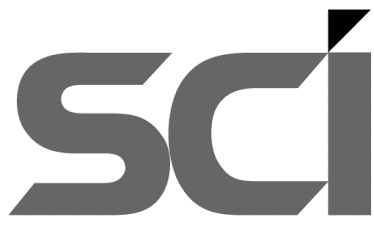 Society of Chemical Industry
Where science meets business

Multidisciplinary, polytechnic learned society with members from industry, academia, government and research organisations

www.soci.org
& BLRS